Elektronická  učebnice - I. stupeň                             Základní škola Děčín VI, Na Stráni 879/2  – příspěvková organizace                      Svět kolem nás
39.1  Ústecký kraj – poznáš jeho dominanty?
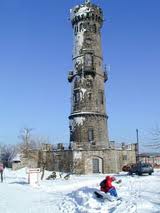 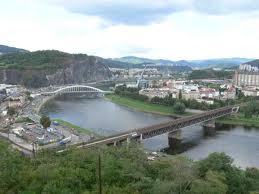 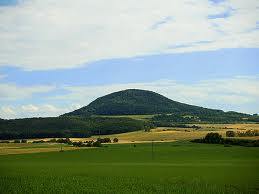 Ústí nad Labem
Říp
Sněžník
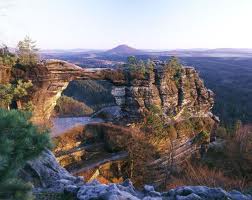 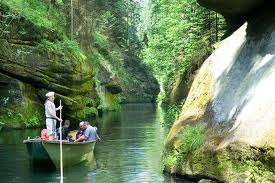 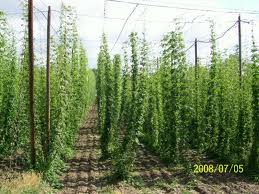 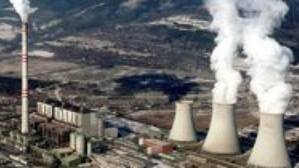 Soutěsky
chmelnice
tepelná elektrárna
Pravčická brána
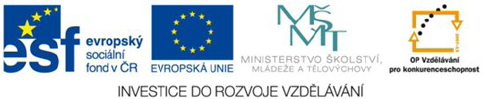 Autor: Mgr. Blanka Průšová
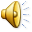 Elektronická  učebnice - I. stupeň                         Základní škola Děčín VI, Na Stráni 879/2  – příspěvková organizace                               Svět kolem nás
Elektronická  učebnice - I. stupeň                             Základní škola Děčín VI, Na Stráni 879/2  – příspěvková organizace                      Svět kolem nás
39.2  Poloha v republice
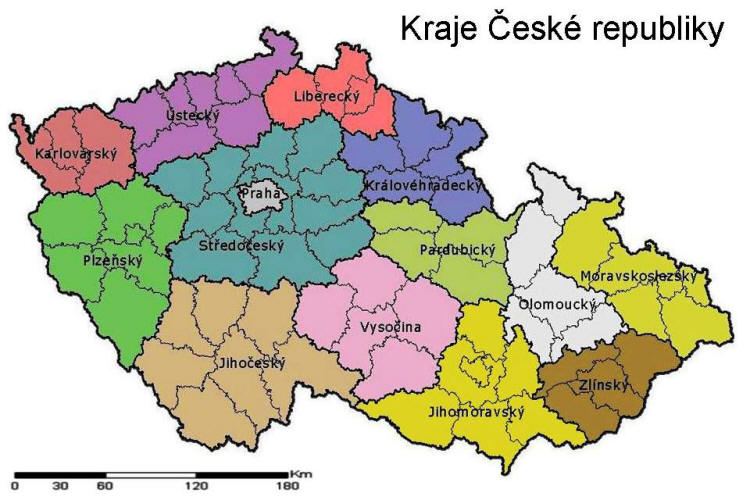 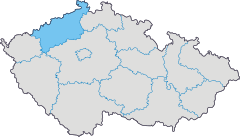 Elektronická  učebnice - I. stupeň                         Základní škola Děčín VI, Na Stráni 879/2  – příspěvková organizace                                	Svět kolem nás
Elektronická  učebnice - I. stupeň                             Základní škola Děčín VI, Na Stráni 879/2  – příspěvková organizace                      Svět kolem nás
39.3  Sídlo, povrch a vodstvo kraje
Sídlo kraje  –    Ústí nad Labem
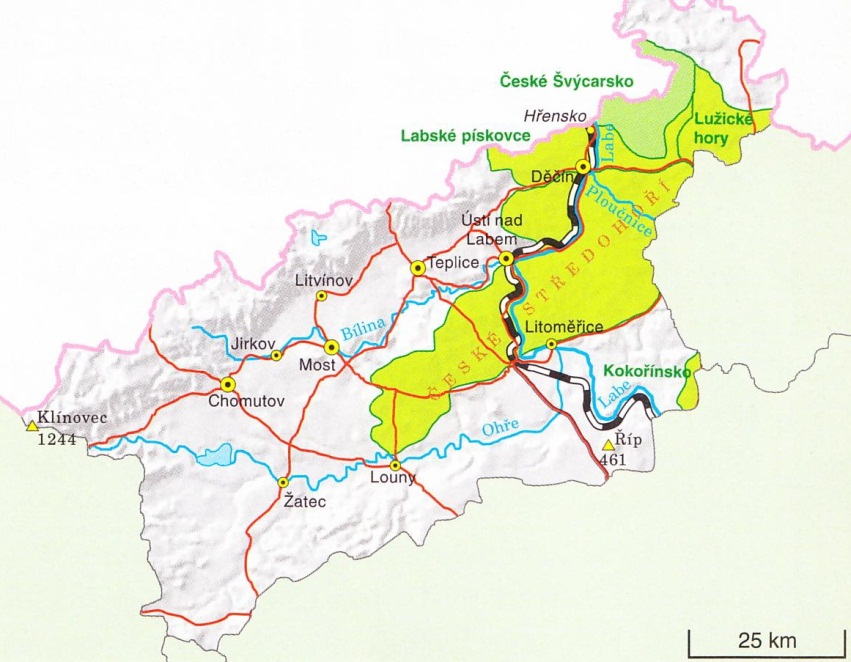 Povrch a reliéf    -  České středohoří (CHKO)
                                 -  Krušné hory ( Klínovec)
                                 -  Lužické hory
                                 -  České Švýcarsko (NP)
                                 -  úrodné nížiny při řekách

 Vodstvo           - Labe
                            - Ohře ( přehrada Nechranice)
                            - Kamenice ( Soutěsky ve Hřensku)
                            - Ploučnice
Elektronická  učebnice - I. stupeň                         Základní škola Děčín VI, Na Stráni 879/2  – příspěvková organizace                                	Svět kolem nás
Elektronická  učebnice - I. stupeň                            Základní škola Děčín VI, Na Stráni 879/2  – příspěvková organizace                      Svět kolem nás
39.4  Významná města a pamětihodnosti
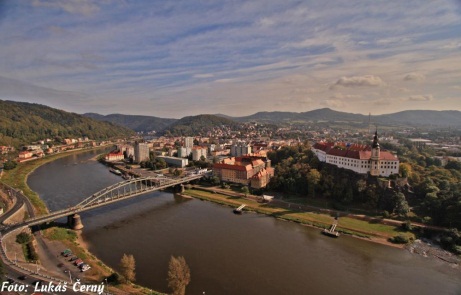 Města     –      Ústí nad Labem – chemický průmysl 
                       Děčín – lodní přístav na Labi
                       Teplice – lázeňské město
                       Litoměřice, Žatec a Louny – „Zahrada Čech“, chmel
                       Chomutov, Most – těžba hnědého uhlí
                       Litvínov – chemický průmysl

Památky, zajímavosti  -  Národní park České Švýcarsko
                                          ( Pravčická brána)
                                          hora Říp
                                          obec Hřensko ( Soutěsky)
                                          hrad Střekov
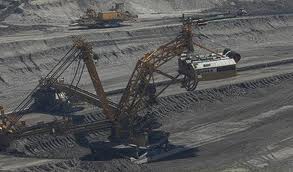 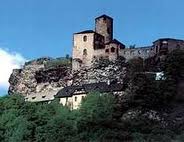 Elektronická  učebnice - I. stupeň                         Základní škola Děčín VI, Na Stráni 879/2  – příspěvková organizace                                Svět kolem nás
Elektronická  učebnice - I. stupeň                             Základní škola Děčín VI, Na Stráni 879/2  – příspěvková organizace                      Svět kolem nás
39.5  Procvičení a příklady
Najdi ve slepé mapě sídlo 
       Ústeckého kraje.
2.  Jak se jmenují  NP a CHKO na území   Ústeckého        kraje?
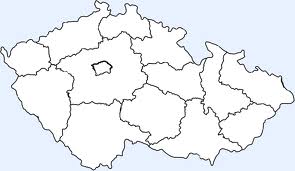 3. Jak se jmenuje bájná hora na území kraje a  se kterou
    pověstí se pojí?
4. Která nerostná surovina se zde těží?
5. Vyjmenuj alespoň 3 velká města, 2 řeky a pohoří zdejšího kraje.
6. Jak ovlivnila těžba hnědého uhlí zdejší kraj?
Elektronická  učebnice - I. stupeň                         Základní škola Děčín VI, Na Stráni 879/2  – příspěvková organizace                                	Svět kolem nás
Elektronická  učebnice - I. stupeň                            Základní škola Děčín VI, Na Stráni 879/2  – příspěvková organizace                      Svět kolem nás
39.6  Něco navíc pro šikovné
1. Doplň do tabulky slovo, které tě napadne, když se řekne:
2. Co zřídili nacisté v období  2. světové války v Terezíně?
3. Vyber si jeden, pro tebe zajímavý, turistický cíl zdejšího kraje a vytvoř jednoduchou
     prezentaci, díky které nalákáš spolužáky k jeho návštěvě.
Elektronická  učebnice - I. stupeň                         Základní škola Děčín VI, Na Stráni 879/2  – příspěvková organizace                                	Svět kolem nás
Elektronická  učebnice - I. stupeň                             Základní škola Děčín VI, Na Stráni 879/2  – příspěvková organizace                      Svět kolem nás
39.7  Region
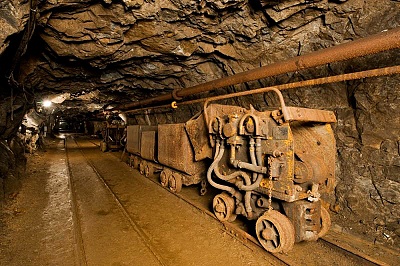 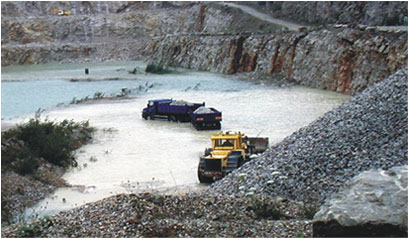 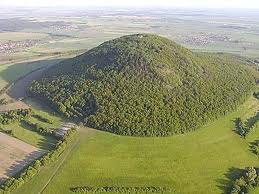 mine
quarry
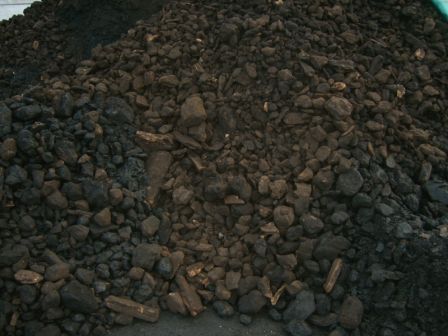 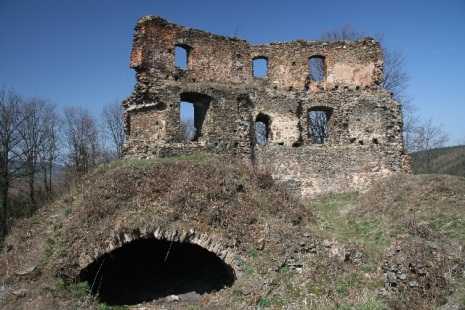 mountain
coal
ruin
hora, zřícenina, uhlí, důl, lom
Elektronická  učebnice - I. stupeň                         Základní škola Děčín VI, Na Stráni 879/2  – příspěvková organizace                                	Svět kolem nás
Elektronická  učebnice - I. stupeň                             Základní škola Děčín VI, Na Stráni 879/2  – příspěvková organizace                      Svět kolem nás
39.8  Test znalostí
Elektronická  učebnice - I. stupeň                             Základní škola Děčín VI, Na Stráni 879/2  – příspěvková organizace                      Svět kolem nás
39.9  Použité zdroje, citace
1) http://www.tisa.cz/Images/rozhledny_Sneznik_zima.jpg
2) http://regiony.ic.cz/clanky/usti/rip_v.jpg
3) http://www.usti-nl.cz/files/IMG_8305.JPG
4) http://www.skalnimesta.cz/foto/pravcicka-brana10.jpg
5) http://www.ceskosaske-svycarsko.cz/uploaded/turisticke_zajimavosti/Soutesky%20-%20jizda%20na%20lodickach%2001.jpg
6) http://www.chmelstav.cz/images/normal/image44.jpg
7) http://i3.cn.cz/1108379196_elektrarna-kour.jpg
8) http://www.travelguide.cz/facilities/tg/full/690-2.jpg
9)http://i.lidovky.cz/09/073/lngal/MTR2752fc_me_mda_sources_ln_photos_OB5D0436%5B1%5D.jpg
10) http://www.usti-nl.cz/files/IMG_8305.JPG
11) http://www.chmelstav.cz/images/normal/image44.jpg
12) http://www.travelguide.cz/facilities/tg/full/690-2.jpg
13) http://www.usti-nl.cz/files/IMG_8305.JPG
14) Místo, kde žijeme – učebnice pro 4. a 5. ročník ZŠ ( PRODOS ) 
15) Soubor námětů, úkolů  a zajímavostí pro 4. ročník -  Hana Muhlhauserová
16) Vlastivěda pro 4. ročník – M. Hronek , L. Konečná ( PRODOS) 
17)Vlastivěda – Naše Vlast – Petr Chalupa ( ALTER)
18) Vlastivěda – Putování po České republice – Petr Chalupa ( ALTER)
Elektronická  učebnice - I. stupeň                      Základní škola Děčín VI, Na Stráni 879/2  – příspěvková organizace                       	         Svět kolem nás
39.10   Anotace